ГОСУДАРСТВЕННОЕ БЮДЖЕТНОЕ ОБЩЕОБРАЗОВАТЕЛЬНОЕ УЧРЕЖДЕНИЕСРЕДНЯЯ ОБЩЕОБРАЗОВАТЕЛЬНАЯ ШКОЛА №342НЕВСКОГО РАЙОНА САНКТ-ПЕТЕРБУРГА
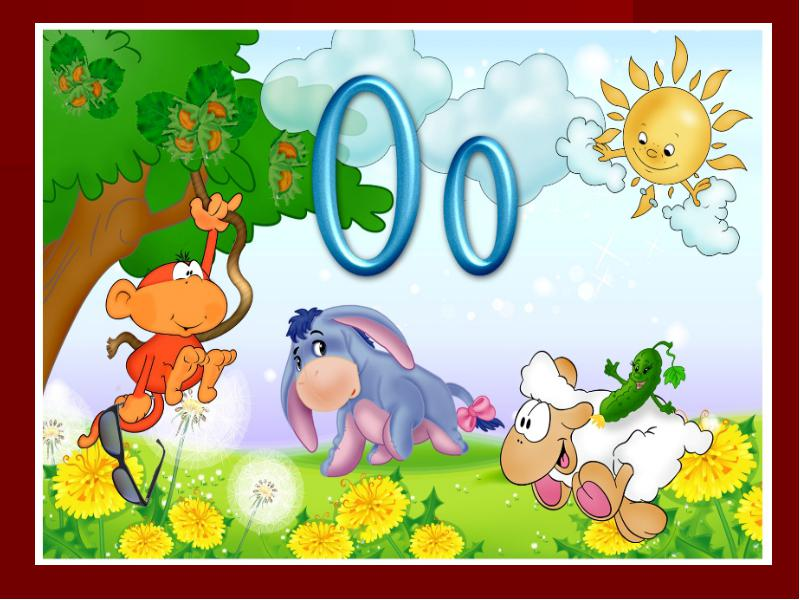 Как определить гласные звуки?

2 класс
Русский язык






Учитель начальных классов: 
Литемина Лариса Михайловна
Отгадай загадки
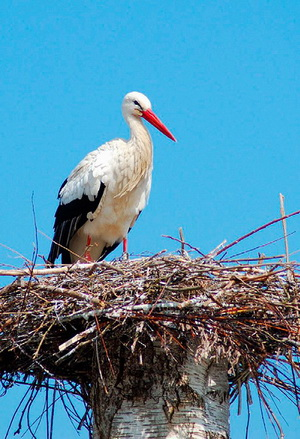 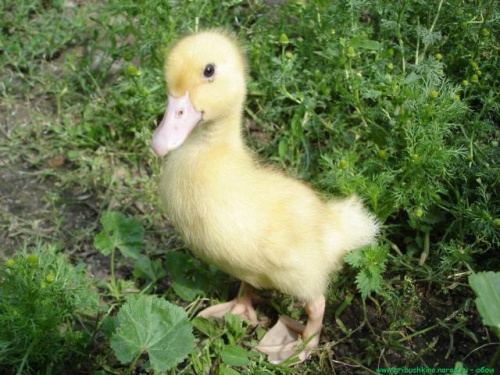 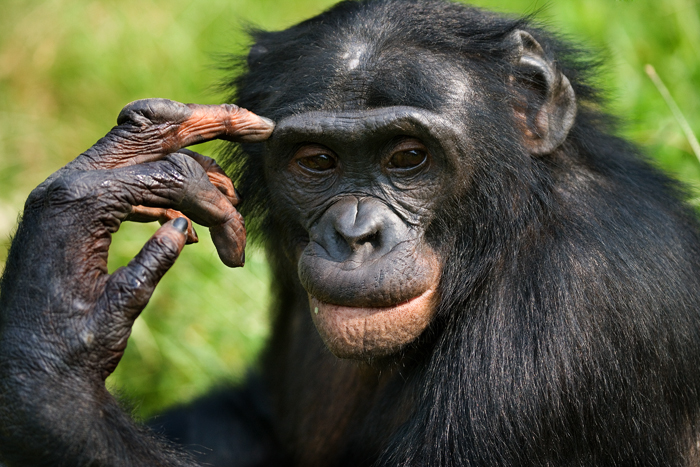 АИСТ
ОБЕЗЬЯНА
УТЁНОК
Тема урока:
Как определить гласные звуки?
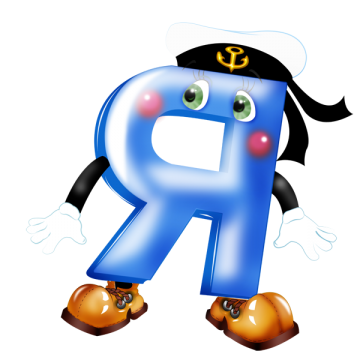 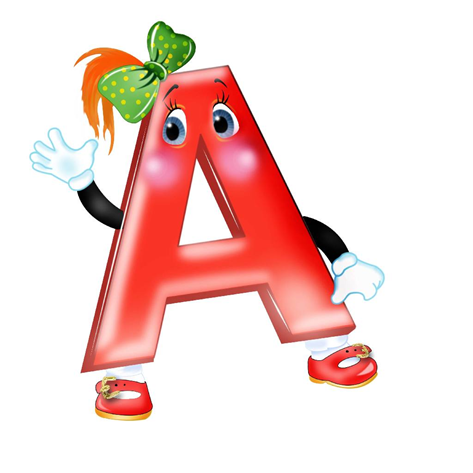 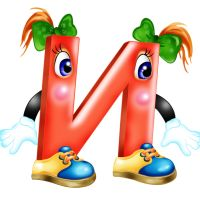 Гласные тянутся в песенке звонкой,
Могут заплакать и закричать,
Могут в кроватке баюкать ребёнка,
Но не желают свистеть и ворчать.
В. Берестов
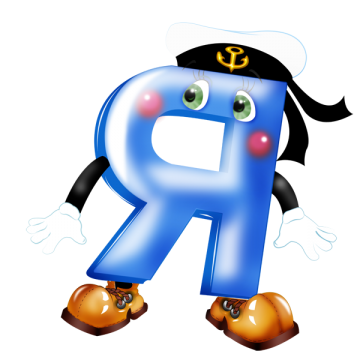 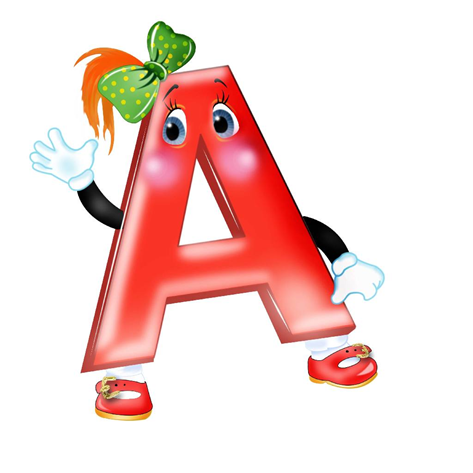 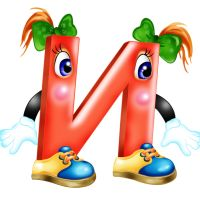 Физкультминутка
На болоте жабы жили
И друг с другом так дружили!
Прыгали они по кочкам,
Спали вместе тёмной ночкой.
А проснувшись поутру,
Начинали вновь игру:
Сесть и встать,
И два прыжка…
Вместе весело всегда.
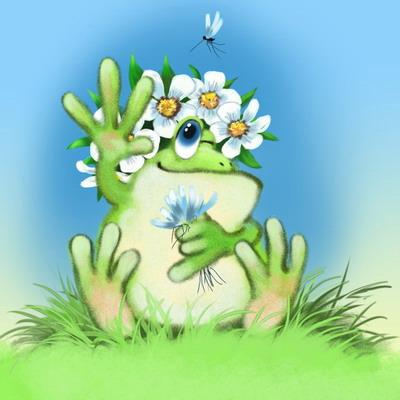 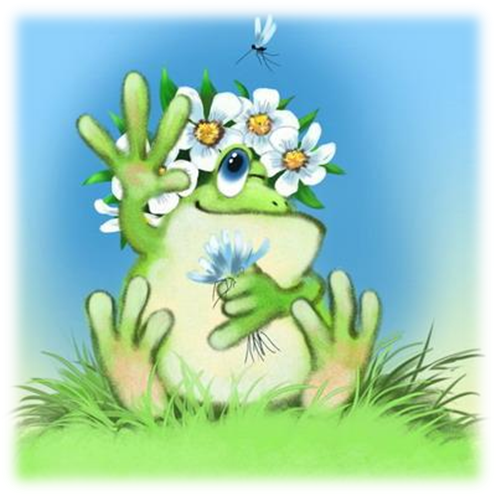 Это интересно!
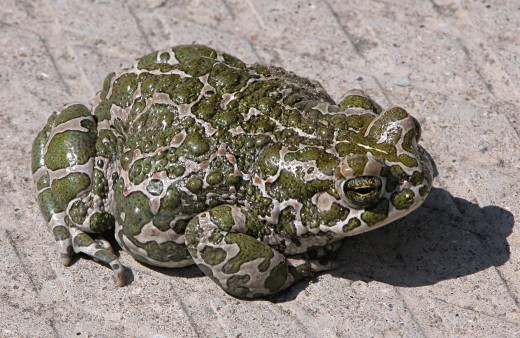 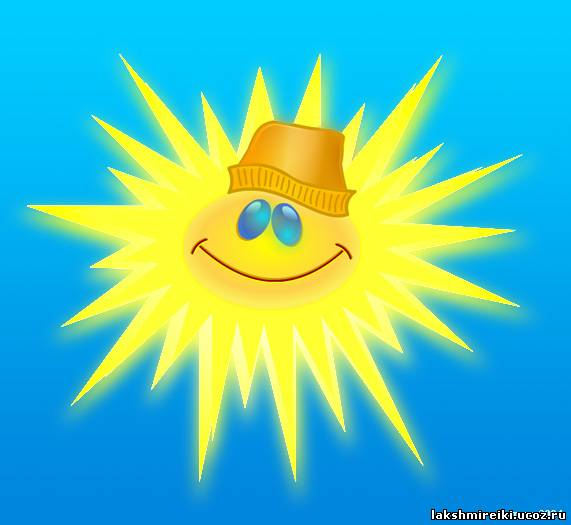 Рефлексия
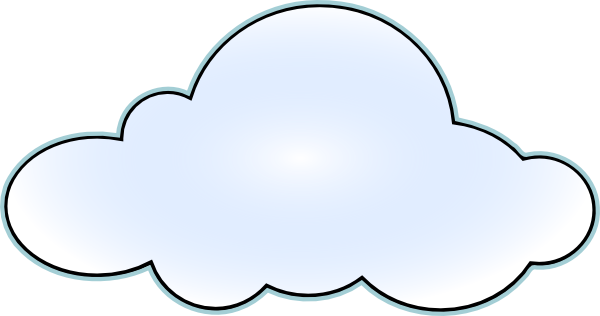 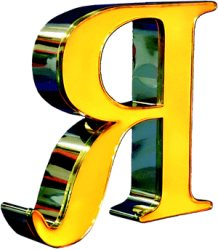 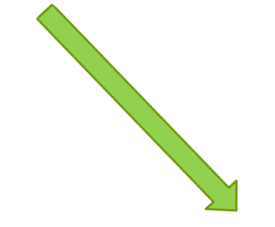 УЗНАЛ(-А)…
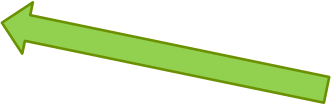 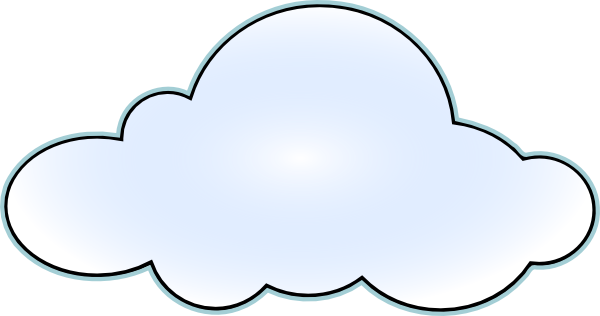 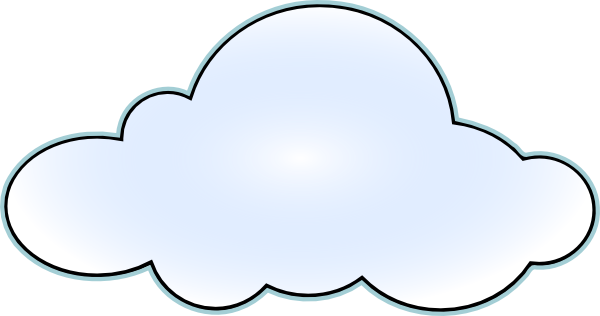 НАУЧИЛСЯ(-АСЬ)…
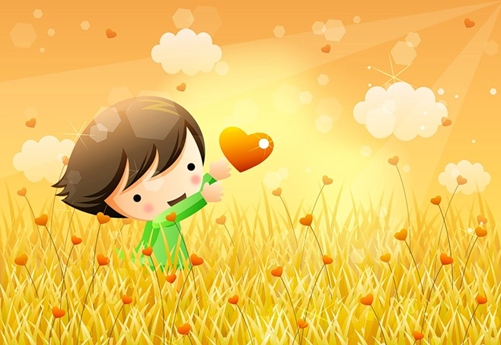 ПОНЯЛ(-А)…
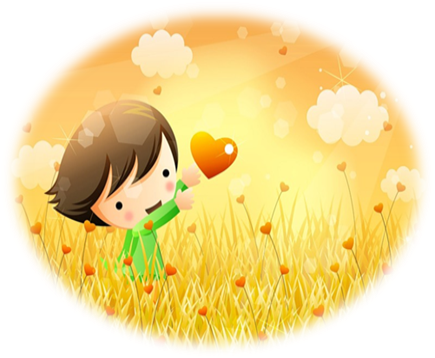 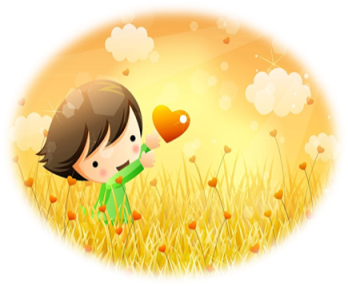